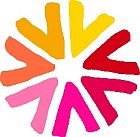 Beschwerde- und Beratungsstelle KOMPASS im Netzwerk Psychiatrie München e. V.

3. Mai 2016
Seidlvilla München
Vortrag
Macht und Machtmißbrauch in der Psychotherapie
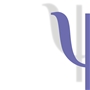 Dr. Jürgen Thorwart 
Dipl.-Psychologe, Psychologischer Psychotherapeut, Psychoanalytiker
Praxis für Psychoanalyse und Psychotherapie Neufahrn bei Freising
Macht und Machtmißbrauch in der Psychotherapie
1. Allgemeine rechtliche Grundlagen der Psychotherapie
Beruf PsychotherapeutIn:
 ÄrztInnen (approbiert) mit psychotherapeutischer Qualifikation
 PsychologInnen (Diplom, BA/BSc & MA/MSc) mit Ausbildung   zur Psychotherapeutin (approbiert)
 Pädagogische Berufe mit Ausbildung zur Kinder und Jugend-   lichenpsychotherapeutin (approbiert)
	
§ 1 Abs. 1 Psychotherapeutengesetz (Titelmißbrauch 132a StGB):
Die Bezeichnung "Psychotherapeut" oder "Psychotherapeutin" darfvon anderen Personen als Ärzten, Psychologischen Psycho-therapeuten oder Kinder- und Jugendlichenpsychotherapeuten nicht geführt werden.
Sonderfall ÄrztInnen: psychotherapeutische Weiterbildung
jt
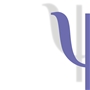 Dr. Jürgen Thorwart 
Psychologischer Psychotherapeut
Praxis für Psychoanalyse und Psychotherapie
Macht und Machtmißbrauch in der Psychotherapie
1. Allgemeine rechtliche Grundlagen der Psychotherapie
Psychotherapie - Definition:
Ausübung von Psychotherapie im Sinne dieses Gesetzes ist jede mittels wissenschaftlich anerkannter psychotherapeutischer Verfahren vorgenommene Tätigkeit zur Feststellung, Heilung oder Linderung von Störungen mit Krankheitswert, bei denen Psychotherapie indiziert ist. Im Rahmen einer psychothera-peutischen Behandlung ist eine somatische Abklärung herbei-zuführen. Zur Ausübung von Psychotherapie gehören nicht psychologische Tätigkeiten, die die Aufarbeitung und Über-windung sozialer Konflikte oder sonstige Zwecke außerhalb der Heilkunde zum Gegenstand haben.
§ 1 Abs. 3 Psychotherapeutengesetz („Legaldefinition“)
jt
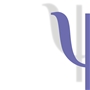 Dr. Jürgen Thorwart 
Psychologischer Psychotherapeut
Praxis für Psychoanalyse und Psychotherapie
Macht und Machtmißbrauch in der Psychotherapie
1. Allgemeine rechtliche Grundlagen der Psychotherapie
Psychotherapie - Wer darf Psychotherapie durchführen und wie?
 PsychotherapeutInnen (auf Facharztniveau)
 HeilpraktiklerInnen bzw. HeilpraktiklerInnen beschränkt auf   das Gebiet der Psychotherapie (keine Aus-/ Weiterbildungs-   regelung; Prüfung am Gesundheitsamt)
Psychotherapie - Privat-/Kassenpraxis (Berufs-/Sozialrecht)
 Privatpraxis (PsychotherapeutInnen auf Facharztniveau;
 HeilpraktikerInnen
 Kassenzulassung (PsychotherapeutInnen auf Facharzt-   niveau, Fachkunde, Niederlassungsbeschränkung; Kauf einer   Praxis)
jt
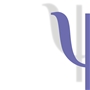 Dr. Jürgen Thorwart 
Psychologischer Psychotherapeut
Praxis für Psychoanalyse und Psychotherapie
Macht und Machtmißbrauch in der Psychotherapie
1. Allgemeine rechtliche Grundlagen der Psychotherapie
Psychotherapie - als Behandlungsverfahren der Gesetzlichen Krankenkassen
 Psychotherapierichtlinie: Verhaltenstherapie, tiefenpsycho-   logisch fundierte Psychotherapie, analytische Psychotherapie
 Kurzzeittherapie (25 Stunden) & Langzeittherapie (VT: bis 80   Stunden/1 Wochenstunde, TP: bis 100/1-2, AP: bis 300: 2-3)
 Antrag des Versicherten
 Gutachterpflicht des Behandlers: (Ausnahme nur bei Kurz-   zeittherapie und 2-Jahresfrist bei einer weiteren Kurzzeit-   therapie)
 Beendigung, Abbruch und Therapeuten- bzw. Verfahrens-   wechsel
 Keine Wartezeit zwischen Abschluß einer Psychotherapie und   Aufnahme einer weiteren Psychotherapie
jt
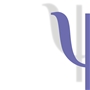 Dr. Jürgen Thorwart 
Psychologischer Psychotherapeut
Praxis für Psychoanalyse und Psychotherapie
Macht und Machtmißbrauch in der Psychotherapie
1. Allgemeine rechtliche Grundlagen der Psychotherapie
Psychotherapeutische Behandlung - Behandlungsvertrag (analog ärztliche Behandlung): § 630aff BGB
§ 630 a BGB: Vertragstypische Pflichten beim Behandlungsvertrag
§ 630 b BGB: Anwendbare Vorschriften
§ 630 c BGB: Mitwirkung der Vertragsparteien; Informationspflichten
§ 630 d BGB: Einwilligung
§ 630 e BGB: Aufklärungspflichten
§ 630 f BGB:  Dokumentation der Behandlung
§ 630 g BGB: Einsichtnahme in die Patientenakte
§ 630 h BGB: Beweislast bei Haftung für Behandlungs- und                       Aufklärungsfehler
jt
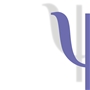 Dr. Jürgen Thorwart 
Psychologischer Psychotherapeut
Praxis für Psychoanalyse und Psychotherapie
Macht und Machtmißbrauch in der Psychotherapie
1. Allgemeine rechtliche Grundlagen der Psychotherapie
Psychotherapeutische Behandlung – Behandlungsvertrag
Pflichten der BehandlerInnen
 Information (mündlich, vor Beginn der Behandlung): Diagnose, für die Behandlung  wesentliche Umstände (emotionale Veränderung; Therapieverlauf,  Verschlechte-  rung/Besserung; Vorsicht bei lebensverändernden Entscheidungen), Kosten,  Besonderheiten (z. B. in BehandlerIn in Ausbildung)
 Aufklärung (mündlich) über das jeweils angewandte Behandlungsverfahren (z.B.  Setting, Frequenz, Dauer der Behandlung; Behandlungsschritte mit Informationen  über deren Art und mögliche Risiken); alternative Behandlungsverfahren; Anhalten zur  Mitwirkung (z.B. sich in Krisensituationen schnell zu melden, Auskunft zu Medika-  menteneinnahme, Probleme offen ansprechen); Information über Umstände, die für  therapiegerechtes Verhalten und zur Vermeidung einer möglichen Selbstgefährdung  erforderlich sind
 Einwilligung: vor der Behandlung aber nach Information bzw. Aufklärung); Beson-  derheit: Kinder/Jugendliche, Widerufsmöglichkeit (jederzeit und ohne Angabe von  Gründen formlos möglich)
jt
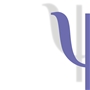 Dr. Jürgen Thorwart 
Psychologischer Psychotherapeut
Praxis für Psychoanalyse und Psychotherapie
Macht und Machtmißbrauch in der Psychotherapie
1. Allgemeine rechtliche Grundlagen der Psychotherapie
Psychotherapeutische Behandlung – Behandlungsvertrag
Pflichten der BehandlerInnen
 Dokumentation: Form, Aufbewahrung, Inhalt, Aufbewahrung,
 Einsicht in die Patientenakte: Einschränkung nur in besonderen Ausnahme-   fällen bei Vorliegen erheblicher therapeutischer Gründe (z. B. Gefährdung des   Patienten; Einsichtnahme jedoch durch Dritten (ÄrztInnen/TherapeutInnen   möglich); sonstige erhebliche Rechte Dritter (nicht des Behandlers); verfas-   sungsrechtliche Problematik, wenn das Persönlichkeitsrecht der Therapeut-   Innen berührt ist (z. B. Gegenübertragung, Träume des/r Therapeuten/in); das   Einsichtsrecht besteht unverzüglich
jt
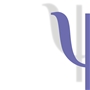 Dr. Jürgen Thorwart 
Psychologischer Psychotherapeut
Praxis für Psychoanalyse und Psychotherapie
Macht und Machtmißbrauch in der Psychotherapie
1. Allgemeine rechtliche Grundlagen der Psychotherapie
Psychotherapeutische Behandlung – Behandlungsvertrag
Pflichten der BehandlerInnen - Beweislast bei Haftung für Behandlungs- und Aufklärungsfehler (§ 630h BGB)
 Beweis der Einholung der Einwilligung und ordnungsgemäßen Aufklärung
 Wenn eine medizinisch gebotene wesentliche Maßnahme und ihr Ergebnis nicht in  der Patientenakte aufgezeichnet wurde oder wenn die Patientenakte nicht aufbe-  wahrt wurde, gilt die Vermutung, daß die Maßnahme nicht getroffen wurde. Der Be-  handler muss dann den Gegenbeweis führen
 Bei nicht vorliegender Befähigung des Behandlers gilt die Vermutung, daß die   fehlende Befähigung Ursache des eingetretenen Schadens ist
 Bei Vorliegen eines groben Behandlungsfehlers – auch durch Unterlassen einer  gebotenen Befunderhebung – wird vermutet, daß der Behandlungsfehler bzw. Unter-  lassen für die Verletzung ursächlich war. Der Gegenbeweis muss vom Behandler  geführt werden
 Verpflichtung, auf Nachfrage und zur Abwendung von gesundheitlicher Gefahren  Auskunft über mögliche Behandlungsfehler zu erteilen (§ 630c BGB)
jt
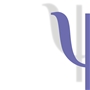 Dr. Jürgen Thorwart 
Psychologischer Psychotherapeut
Praxis für Psychoanalyse und Psychotherapie
Macht und Machtmißbrauch in der Psychotherapie
1. Allgemeine rechtliche Grundlagen der Psychotherapie
Psychotherapeutische Behandlung – Behandlungsvertrag
Pflichten der PatientInnen
„Behandelnder und Patient sollen zur Durchführung der Behandlung zu-   sammenwirken.“ (§ 630c Abs. 1 BGB)
 Mitwirkung beim Rahmen (z. B. Erscheinen zu Terminen; Mitteilung   wichtiger Informationen – Medikamente, soziale Situation, Probleme mit   der Therapie/PsychotherapeutIn), bei der Behandlung – je nach Verfahren   (z.B. Hausaufgaben, freies Assoziieren) und in besonderen Situationen    (z.B. suizidale oder andere Krisen)
 PatientInnen sind „zur Gewährung der vereinbarten Vergütung verpflichtet,  soweit nicht ein Dritter zur Zahlung verpflichtet ist.“(§ 630a Abs. 1 BGB)
jt
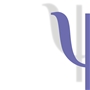 Dr. Jürgen Thorwart 
Psychologischer Psychotherapeut
Praxis für Psychoanalyse und Psychotherapie
Macht und Machtmißbrauch in der Psychotherapie
2. Was ist unter "Übergriffen" zu verstehen (Grenzüberschreitungen,    Grenzverletzungen) und wie häufig kommen sie vor?
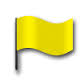 Gelbe Signalflagge
 Veränderung des Settings (z.B. häufiges Überziehen, Verlegungen)
 Veränderungen der Honorarvereinbarung ohne vorherige Ankündigung   oder Einverständnis
 Geschenke
 anhaltender Empathieverlust, Desinteresse oder Ärger
 persönliche Mitteilungen (Ehepartner, Scheidungsprobleme, Kinder)
 Rollenvermischungen (Behandlerin/Gutachterin/körperliche Unter-   suchungen bei ärztlichen PsychotherapeutInnen)
 erotische Phantasien, die (beim Therapeuten) auf Realisierung drängen
 konkrete persönliche und sexuelle Beziehungswünsche von Patienten, die  sich nicht in der Psychotherapie klären lassen (Liebesbriefe)
Vorstellung von eigener Unfehlbarkeit, Retter- und Größenfantasien (oft  unbewußt()
jt
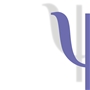 Dr. Jürgen Thorwart 
Psychologischer Psychotherapeut
Praxis für Psychoanalyse und Psychotherapie
Macht und Machtmißbrauch in der Psychotherapie
2. Was ist unter "Übergriffen" zu verstehen (Grenzüberschreitungen,    Grenzverletzungen) und wie häufig kommen sie vor?
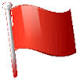 Rote Signalflagge
 persönliche, private und sexuelle Kontakte und Beziehungen, z.B. aktives Aufsuchen   der PatientInnen (z.B. Sauna; Hochzeit)
 Duzen der PatientInnen, gemeinsame Veranstaltungen (Chor etc.)
 finanzielle und geschäftliche Verbindungen (Beschäftigung der Patientin, Geld leihen,   Begleitung/Beratung beim Wohnungskauf)
 größere Geschenke
 unangekündigte Umarmungen oder Berührungen des Patienten
 verbale erotische Aussagen (Flirten)
 Eingehen auf sexuelle Angebote von Patienten
 verbale und sexualisierte Aggressionen, Entwertungen
 Überschneidung im Freundes- bzw. Bekanntenkreis
 Schweigepflichtverletzungen (Ausnahme: Notfall)
 enge Bezugspersonen von Patienten in Behandlung nehmen
 Verletzung des Rahmens (z.B. Verkürzung der Therapiestunden, keine rechtzeitige Beantragung der Psychotherapie trotz fortlaufender Stunden
 ideologische oder politische Beeinflussung
jt
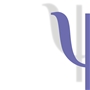 Dr. Jürgen Thorwart 
Psychologischer Psychotherapeut
Praxis für Psychoanalyse und Psychotherapie
Macht und Machtmißbrauch in der Psychotherapie
2. Was ist unter "Übergriffen" zu verstehen (Grenzüberschreitungen,    Grenzverletzungen) und wie häufig kommen sie vor?
Epidemiologie
Sehr hohe Dunkelziffer!
Sexueller Mißbrauch:
 600 Fälle/Jahr  (Fischer-Becker 1996) 
 zwischen 10 und 20% der PsychotherapeutInnen - bezogen auf  das gesamte Berufsleben (Becker-Fischer 2012, 305)
Grenzverletzungen anderer Art: ???
jt
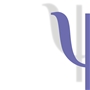 Dr. Jürgen Thorwart 
Psychologischer Psychotherapeut
Praxis für Psychoanalyse und Psychotherapie
Macht und Machtmißbrauch in der Psychotherapie
3. Psychologische Gründe (PsychotherapeutInnen)
Grundsätzliches zur psychotherapeutische Beziehung:
Beziehung mit starkem Machtgefälle (asymmetrische Beziehung); PatientInnen dürfen sich alles wünschen, aber TherapeutInnen dürfen nicht jeden Wunsch befriedigen, sondern (insbesondere tiefenpsychologisch fundierte und analytische PT) müßen ver-standen und bearbeitet werden; VT: Konzentration auf Besserung der Symptomatik bzw. der Bewältigungsstrategien und Fähig-keiten/Fertigkeiten (erlernte Verhaltensmuster)
jt
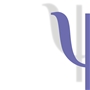 Dr. Jürgen Thorwart 
Psychologischer Psychotherapeut
Praxis für Psychoanalyse und Psychotherapie
Macht und Machtmißbrauch in der Psychotherapie
3. Psychologische Gründe (PsychotherapeutInnen)
Psychodynamik bei 'TäterInnen' (Beispiele)
 Versuch(ung) über die Ausübung von Macht eigene verdrängte bzw. un-   bewältigte Erfahrungen (Ohnmacht & Hilflosigkeit) zu lindern bzw. abzu-   wehren, indem sie dem unterlegenen Gegenüber zugefügt werden
 Transgenerationale Wiederholung eigener traumatischer Mißbrauchs-   erfahrungen
 Selbstwertproblematik und schwache Ich-Grenzen (z. B. Selbststeuerung)   mit dem Bedürfnis nach Unterwerfung bzw. narzißtischer Abhängigkeit von   sie bewundernden PatientInnen (Bedürftigkeit)
 (Unbewußter) Versuch die Beziehung durch Mißbrauch zu beenden:   PatientInnen 'loswerden', die Ohnmachtsgefühle auslösen
 (Unbewußter) Versuch die Beziehung durch (sexuellen) Mißbrauch zu   ‚beleben‘, die PatientInnen zu retten (getarnt als ‚Liebe‘)
 Aktuelle eigene Bedürfnisse der TherapeutInnen im Zusammenhang von   krisenhaften Lebensereignissen oder Entwicklungsübergängen (z. B.   Scheidung Krankheit, Alter)
jt
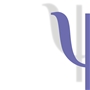 Dr. Jürgen Thorwart 
Psychologischer Psychotherapeut
Praxis für Psychoanalyse und Psychotherapie
Macht und Machtmißbrauch in der Psychotherapie
4. Juristische Möglichkeiten sich im Falle einer Grenzverletzung    zu wehren
Juristische Ebene:
 Strafrecht: Strafgesetzbuch: § 203 StGB, § 174c StGB)
 Zivilrecht: Behandlungsvertrag, Schadensersatz)
 Berufsrecht: Berufsordnungen der Landesärzte- und Psycho-   therapeutenkammern)
 Sozialrecht: PsychotherapeutInnen als LeistungserbringerInnen   im SGB V)
 Vereinsrecht: Institute e.V., Berufs- und Fachgesellschaften)
jt
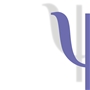 Dr. Jürgen Thorwart 
Psychologischer Psychotherapeut
Praxis für Psychoanalyse und Psychotherapie
Macht und Machtmißbrauch in der Psychotherapie
4. Juristische Möglichkeiten sich im Falle einer Grenzverletzung    zu wehren
Strafrecht (Strafgesetzbuch-StGB), § 174c StGB
Sexueller Mißbrauch unter Ausnutzung eines Beratungs-, Behandlungs- oder Betreuungsverhältnisses
(1) [sexuelle Handlungen an Person mit geistiger oder seelischen Krankheit oder Behinderung unter Mißbrauch des Beratungs-, Behandlungs- oder Betreuungsverhältnisses vornimmt oder an sich von ihr vornehmen läßt]
(2) Ebenso [Freiheitsstrafe von drei Monaten bis zu fünf Jahren] wird bestraft, wer sexuelle Handlungen an einer Person, die ihm zur psychotherapeutischen Behandlung anvertraut ist, unter Mißbrauch des Behandlungsverhältnisses vornimmt oder an sich von ihr vornehmen läßt.
(3) Der Versuch ist strafbar.
jt
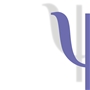 Dr. Jürgen Thorwart 
Psychologischer Psychotherapeut
Praxis für Psychoanalyse und Psychotherapie
Macht und Machtmißbrauch in der Psychotherapie
4. Juristische Möglichkeiten sich im Falle einer Grenzverletzung    zu wehren
Strafrecht (Strafgesetzbuch-StGB), § 203 StGB
Verletzung von Privatgeheimnissen
(1) Wer unbefugt ein fremdes Geheimnis, namentlich ein zum persönlichen Lebensbereich gehörendes Geheimnis oder ein Betriebs- oder Geschäftsgeheimnis, offenbart, das ihm als
Arzt, Zahnarzt, Tierarzt, Apotheker oder Angehörigen eines anderen Heilberufs, der für die Berufsausübung oder die Führung der Berufsbezeichnung eine staatlich geregelte Ausbildung erfordert,
Berufspsychologen (…),
(…)
anvertraut worden oder sonst bekanntgeworden ist, wird mit Freiheitsstrafe bis zu einem Jahr oder mit Geldstrafe bestraft.
jt
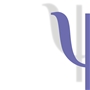 Dr. Jürgen Thorwart 
Psychologischer Psychotherapeut
Praxis für Psychoanalyse und Psychotherapie
Macht und Machtmißbrauch in der Psychotherapie
5. Beratungsmöglichkeiten
BLÄK: ärztliche PsychotherapeutInnen (Information und Amts-  ermittlung)
 PTK Bayern: PP/KJP, Amtsermittlung bei schriftlicher Beschwerde (In-   formation und Amtsermittlung); niedrigschwellige Beratung bei Psycho-   therapeutInnen (ohne Amtsermittlung)
 RechtsanwältInnen (Strafrecht, Medizinrecht mit Schwerpunkt Kunst-   bzw. Behandlungsfehler)
 Vertrauensleute und Ethikkommissionen der psychotherapeutischen  (Ausbildungs-) Institute , wenn Behandler dort Mitglied ist
 Vertrauensleute und Ethikkommissionen der Berufs- und Fach-   verbände
 Gesundheitsberatungsstellen (München: Gesundheitsladen)
 Neue Unabhängige Patientenberatung (UPD – Zusammenhang mit   sanvartis); www.patientenberatung.de
jt
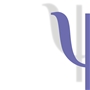 Dr. Jürgen Thorwart 
Psychologischer Psychotherapeut
Praxis für Psychoanalyse und Psychotherapie
Macht und Machtmißbrauch in der Psychotherapie
6. Ethikverein
Ethikverein e.V. Ethik in der Psychotherapie
 unabhängiger Verein, der seit 2004 deutschlandweit eine niedrig-   schwellige Beratung zu ethischen Fragen in der Psychotherapie   anbietet
Team aus erfahrenen PsychotherapeutInnen und Juristen
 richtet sich an PatientInnen, Angehörige und auch (Psycho-)   TherapeutInnen sowie Institutionen (MVZ, Kliniken, Wohnge-   meinschaften, Beratungsstellen, Institute etc.)
 kostenlos, vertraulich, professionell und methoden- und ver-   fahrensübergreifend (www. ethikverein.de)
 Finanzierung über Mitgliedsbeiträge und Spenden (Ratsuchende,   Privatpersonen, Institutionen)
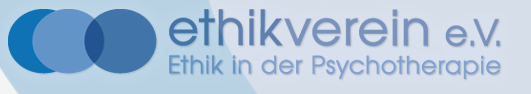 jt
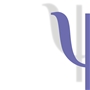 Dr. Jürgen Thorwart 
Psychologischer Psychotherapeut
Praxis für Psychoanalyse und Psychotherapie
Macht und Machtmißbrauch in der Psychotherapie
5. Beratungsmöglichkeiten
Ethikverein - Leitlinien
Als Psychotherapeut oder Psychotherapeutin achte ich die Würde und Integrität der Patientin oder des Patienten.
Ich verpflichte mich, folgende Grundsätze einzuhalten:
1. Aufklärungspflicht: Zu Beginn der Behandlung und jederzeit während der Behand-    lung kläre ich meine PatientInnen über Inhalt, Form, Dauer, Ziel und Kosten der     Therapie auf.
2. Machtgefälle: Ich bin mir bewusst, dass in jeder psychotherapeutischen Behandlung    oder Ausbildung (Selbsterfahrung, Supervision, Weiterbildung mit Selbsterfahrungs-    charakter) ein Machtgefälle besteht. Ich werde dieses Machtgefälle nicht miss-    brauchen.
3. Verantwortung: Mir ist bewusst, dass intensive Fortbildung und Supervision     wichtiger Bestandteil qualifizierter Psychotherapie ist.
    Die Verantwortung für jede Form von Machtmissbrauch und/oder Grenzüber-    schreitung in einer psychotherapeutischen Behandlung oder Ausbildung liegt     ausschließlich bei mir.
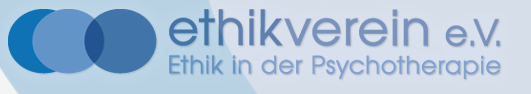 jt
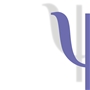 Dr. Jürgen Thorwart 
Psychologischer Psychotherapeut
Praxis für Psychoanalyse und Psychotherapie
Macht und Machtmißbrauch in der Psychotherapie
5. Beratungsmöglichkeiten
Ethikverein – Leitlinien
4. Abstinenzregeln: In einer psychotherapeutischen Behandlung oder Ausbildung     gehe ich mit den mir anvertrauten Personen keine privaten, beruflichen oder öko-    nomischen Abhängigkeitsverhältnisse ein.
    In einer psychotherapeutischen Behandlung oder Ausbildung unterlasse ich    narzisstischen Missbrauch, Manipulation, politische, weltanschauliche und religiöse     Indoktrination.
    In einer psychotherapeutischen Behandlung oder Ausbildung gehe ich keine sexu-    ellen Beziehungen mit meinen PatientInnen, AusbildungskandidatInnen und     SupervisandInnen ein. Ich beende eine psychotherapeutische Behandlung oder     Ausbildung nicht, um eine solche Beziehung einzugehen.
5. Karenzzeit: Die Verpflichtung zur Abstinenz gilt für einen Zeitraum von zwei Jahren     nach Ende der psychotherapeutischen Behandlung oder Ausbildung. Auch nach     Ablauf von zwei Jahren ist es ratsam, dass Therapeut und Patient vor Aufnahme     einer sexuellen Beziehung eine unabhängige, qualifizierte Supervision in Anspruch    nehmen.
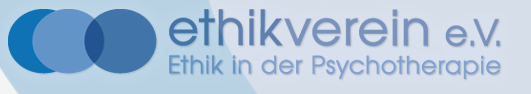 jt
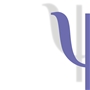 Dr. Jürgen Thorwart 
Psychologischer Psychotherapeut
Praxis für Psychoanalyse und Psychotherapie